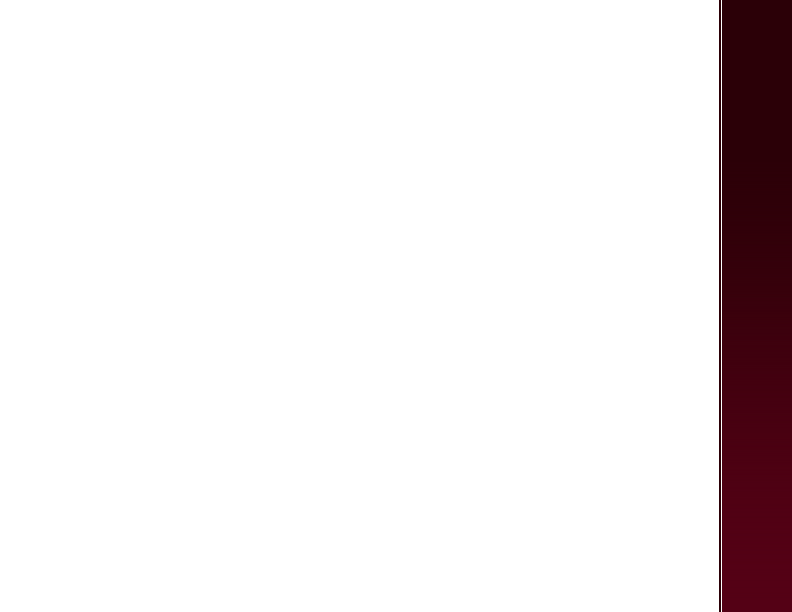 CAPS is Here to Help!
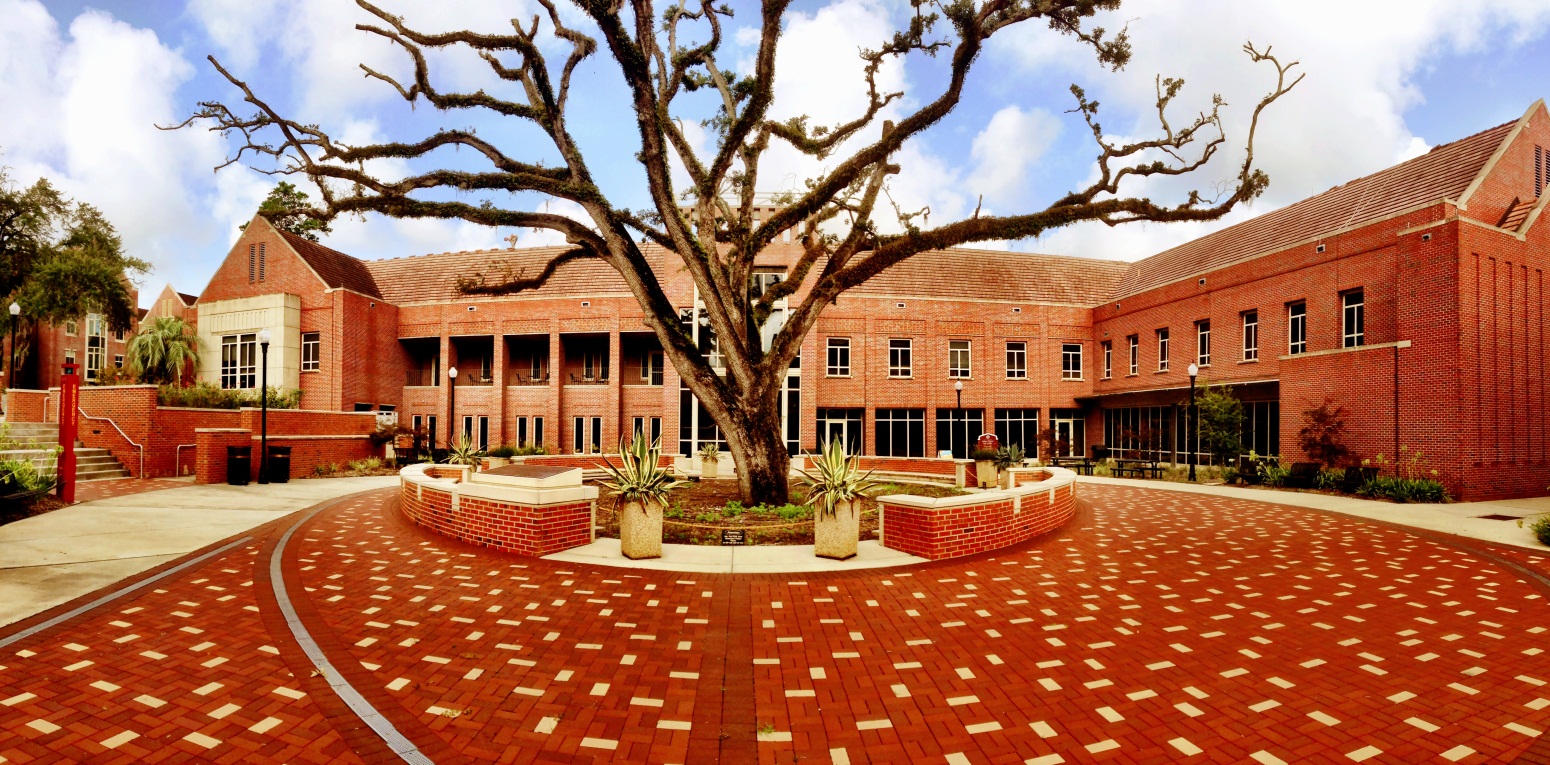 Counseling and Psychological Services
2nd Floor, Askew Student Life Center
850-644-TALK (8255) www.counseling.fsu.edu
Triage Appointments: Monday – Friday 8 am to 4 pm
After hours call same number 4 pm- 8 am daily
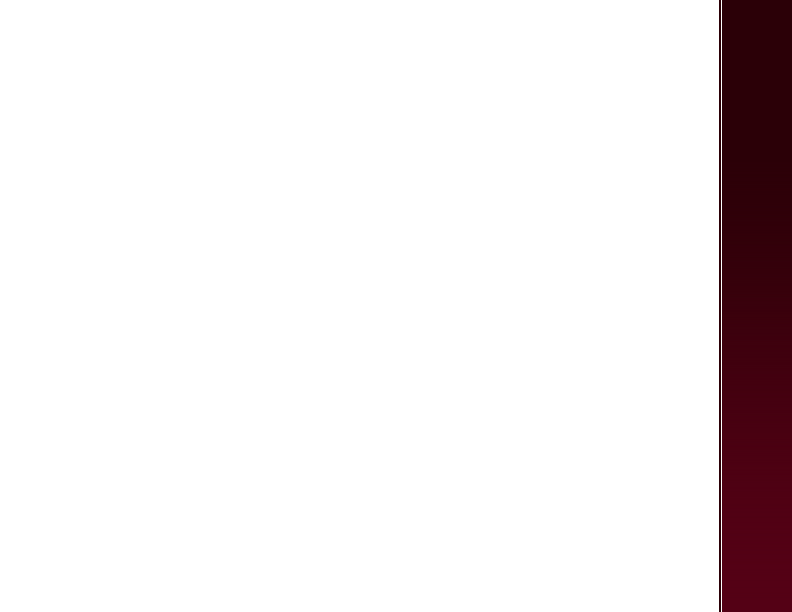 Who We Are
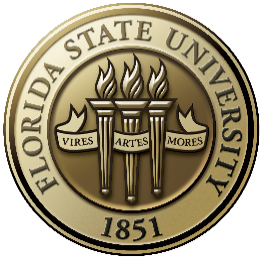 Licensed Psychologists
Licensed Mental Health Counselors 
Licensed Clinical Social Workers
Licensed Marriage and Family
     Counselors


Registered Art Therapists
Pre-doctoral Psychology Interns
Post-doctoral Psychology Residents
RENEW Undergraduate Peer-Educators
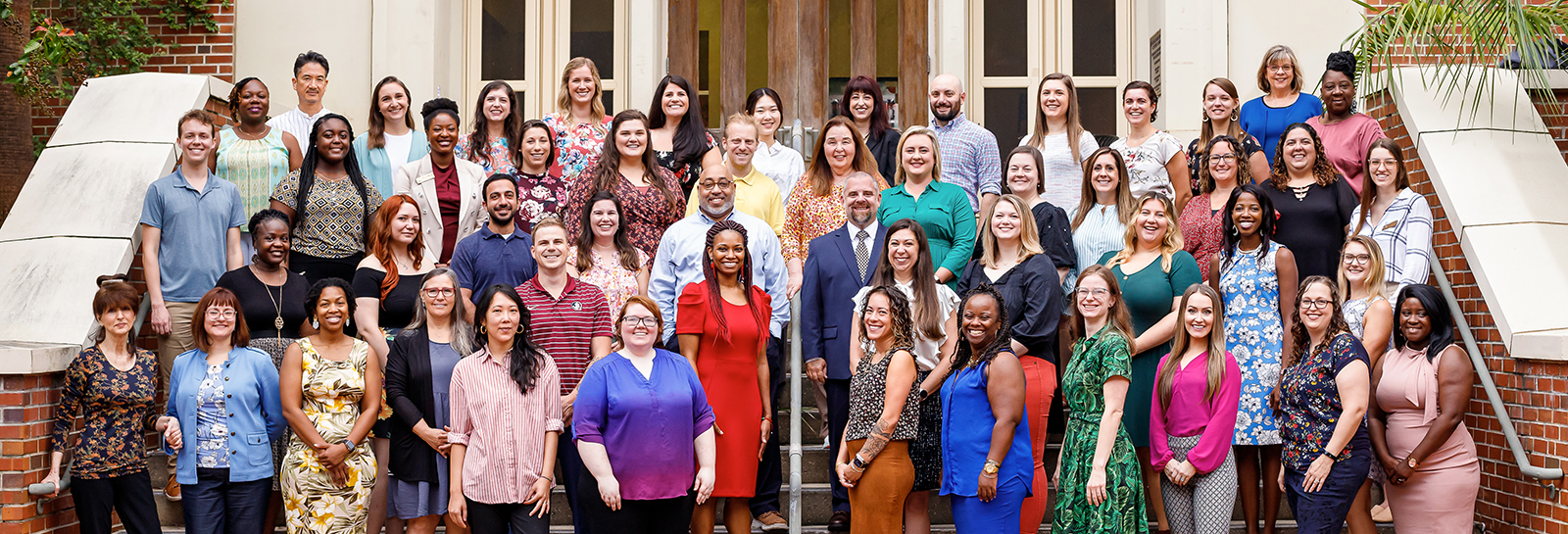 Check out our bios on our website!
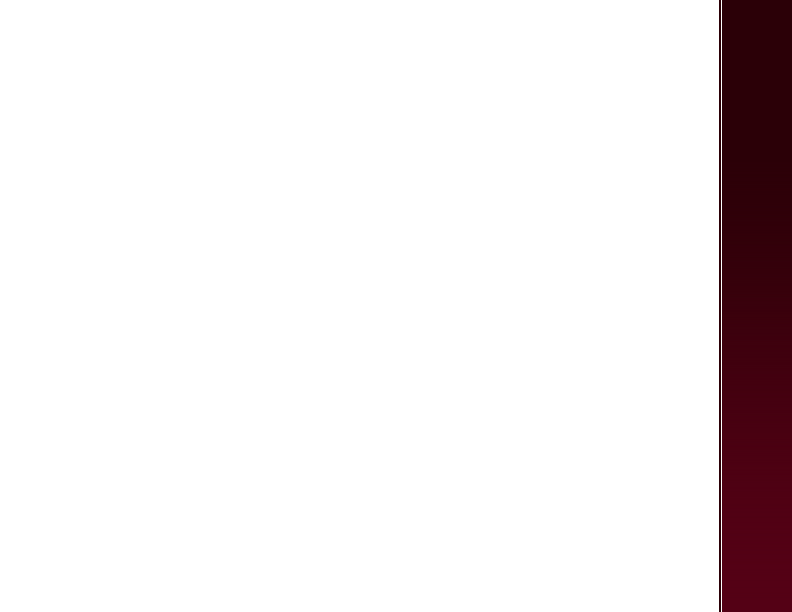 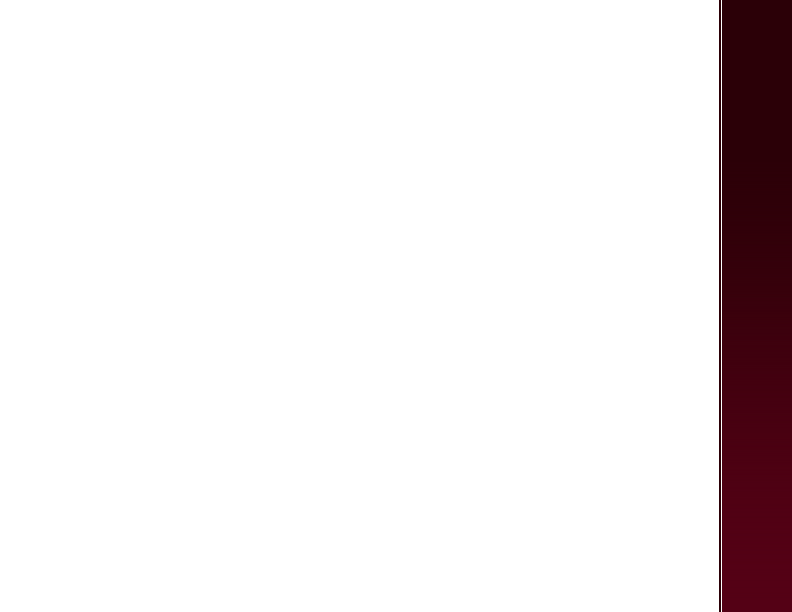 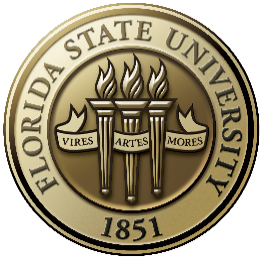 Garnet & Goals
To Help Students
Function to the best of their abilities 

Make the most of the years at FSU

To Provide
Free & confidential mental health services/referral to all enrolled students

To Support 
Faculty, staff, and administrators in their efforts to provide a first- class educational experience at FSU
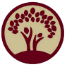 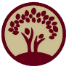 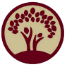 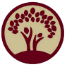 [Speaker Notes: CAPS Services  Free, Confidential (What that means)
Hours, Location, Walk-Ins, Telephone, Individual, Groups, Couples (one must be enrolled)
EAP for staff members]
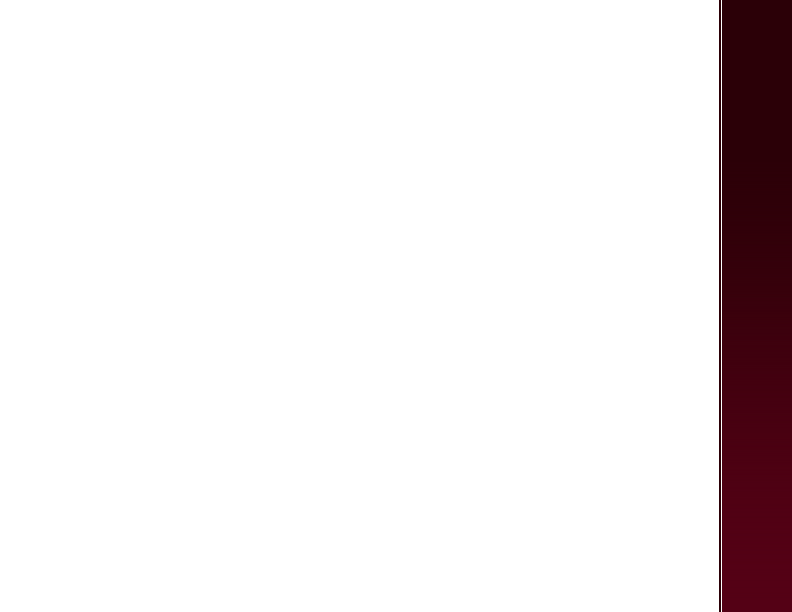 Common Concerns
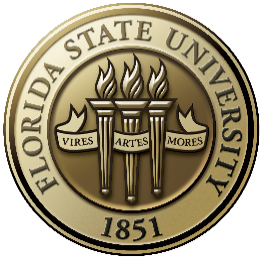 Alcohol/Drugs
Anger
Anxiety
Assertiveness
Depression
Discrimination
Eating Disorders
Family
Grief
Relationships

Self-Esteem
Sexual Abuse
Sexual Assault/Date Rape
Sexual Orientation
Sexuality
Social Isolation/ COVID-19
Stress
Study Skills/Test Anxiety
Suicidal Thoughts
Time Management
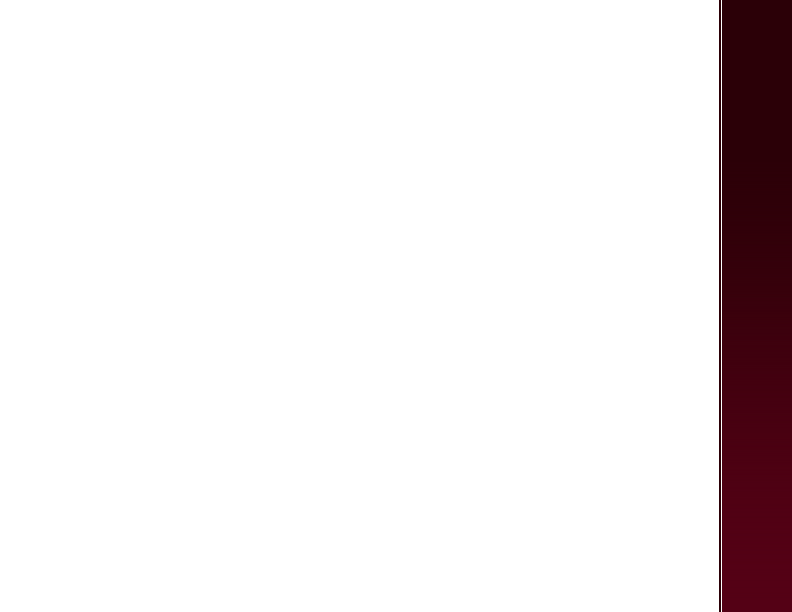 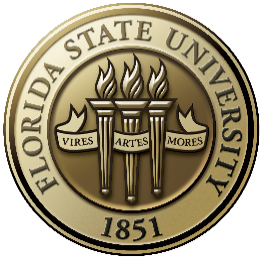 CAPS Services
Walk-In/Triage 
Individual Counseling
Group Counseling
Single Session Therapy
Drop-In Psychoeducation, Interventional Workshops, Outreach Presentations 
Treatment Coordination: Referral to Community
[Speaker Notes: Show website]
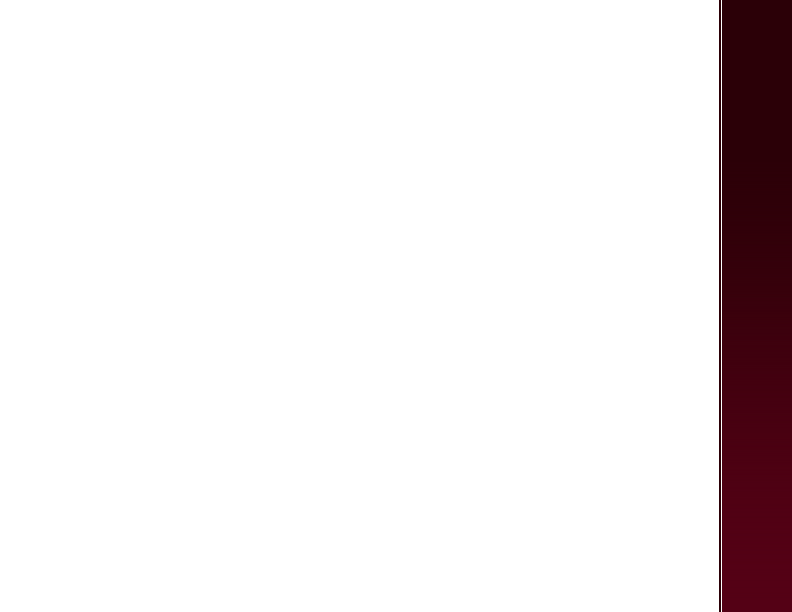 Stress and Self-Care
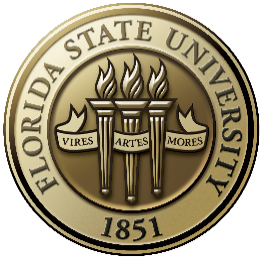 Some stress is motivating but too much unmanaged stress can hurt and lead to burn-out!

    
 
Food for Thought: How are you balancing:
(1) Academic responsibilities
(2) Work/schedule demands
(3) Social obligations
(4) Personal relationships
(5) Own needs
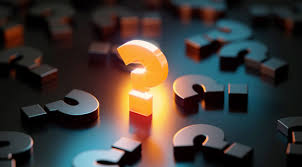 [Speaker Notes: Show website]
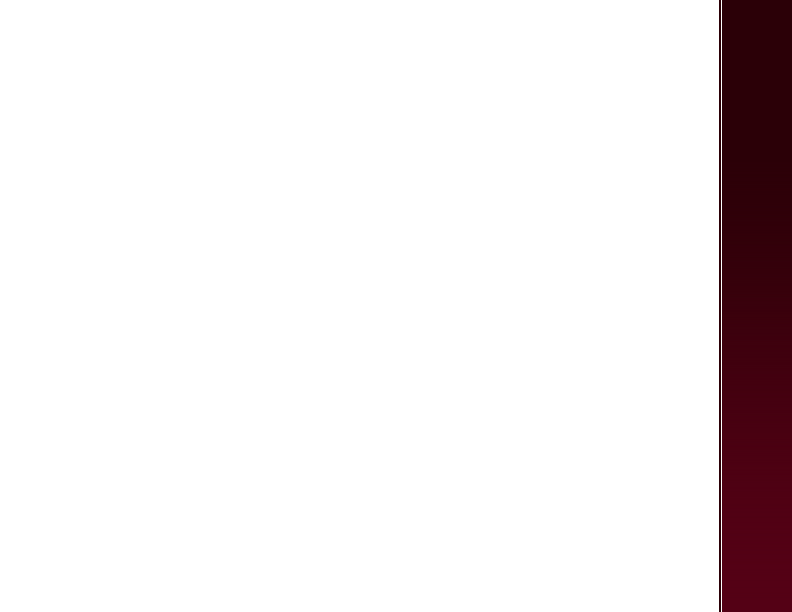 Relevant Stressors/Considerations
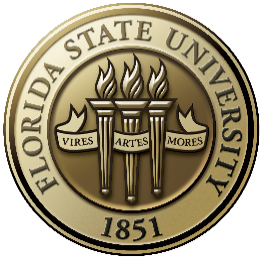 Graduate level coursework 
Work hours and responsibilities as a TA/GA
Relationship with PI/Faculty
Relationship with students 
Relationships with each other
Post-pandemic realities/life 
Worry about the future 
Big decisions 
Conflict 
News / Social Medial
Basic needs
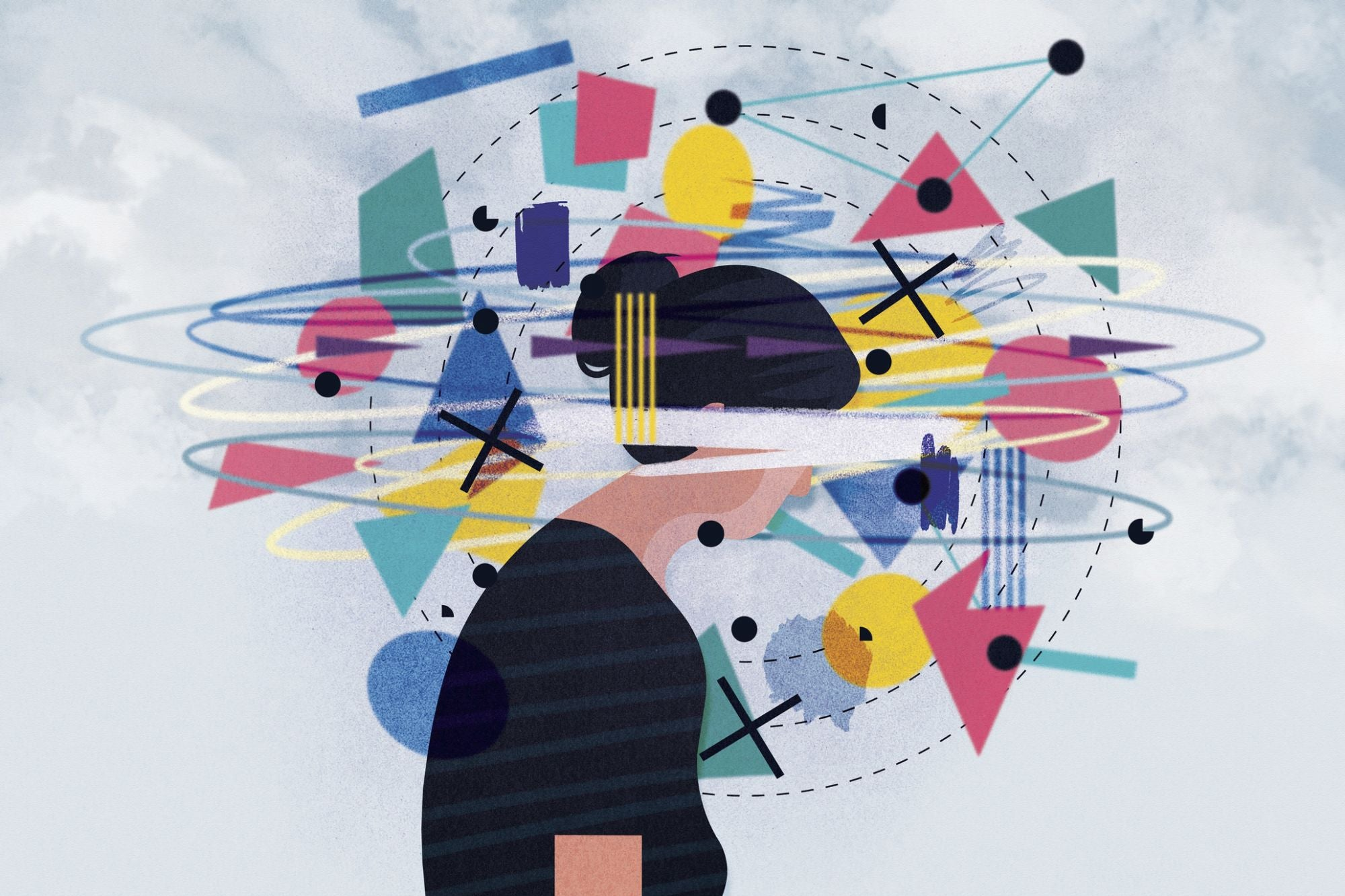 [Speaker Notes: Show website]
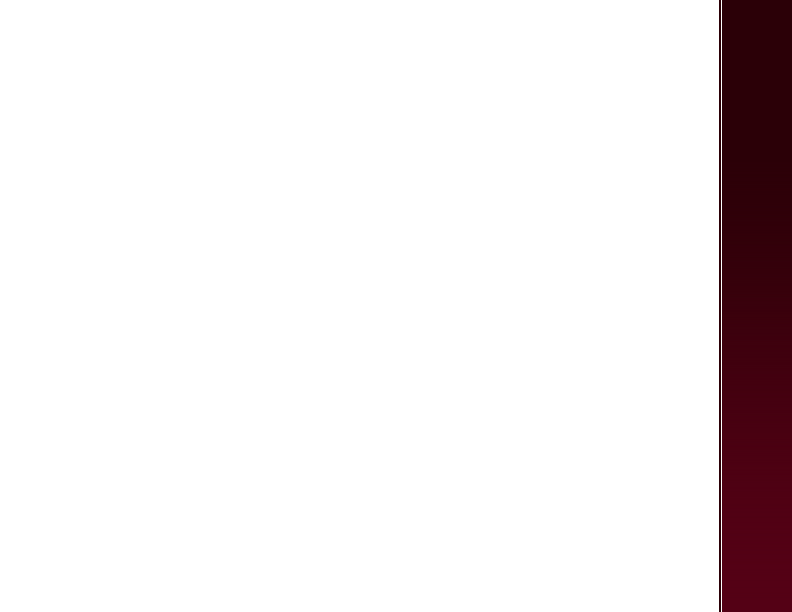 What can you do?
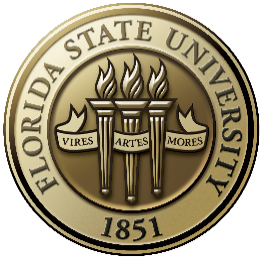 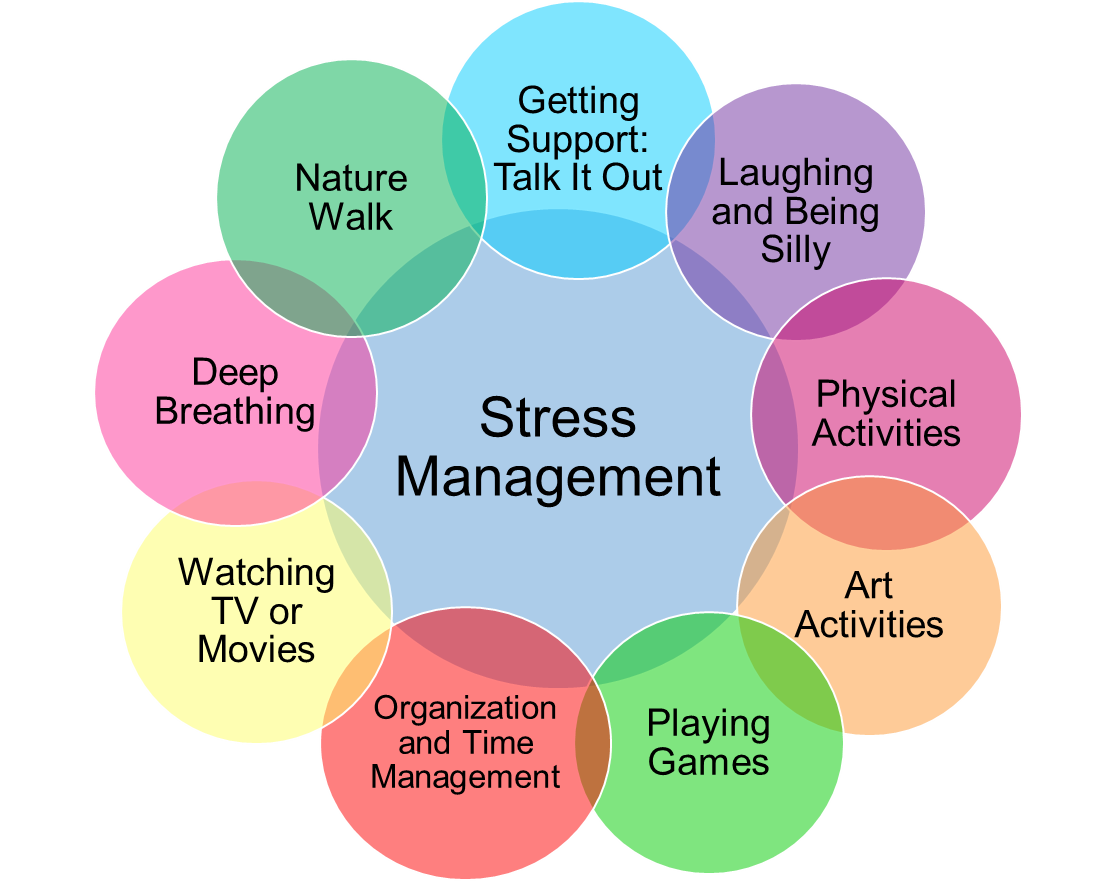 [Speaker Notes: Show website]
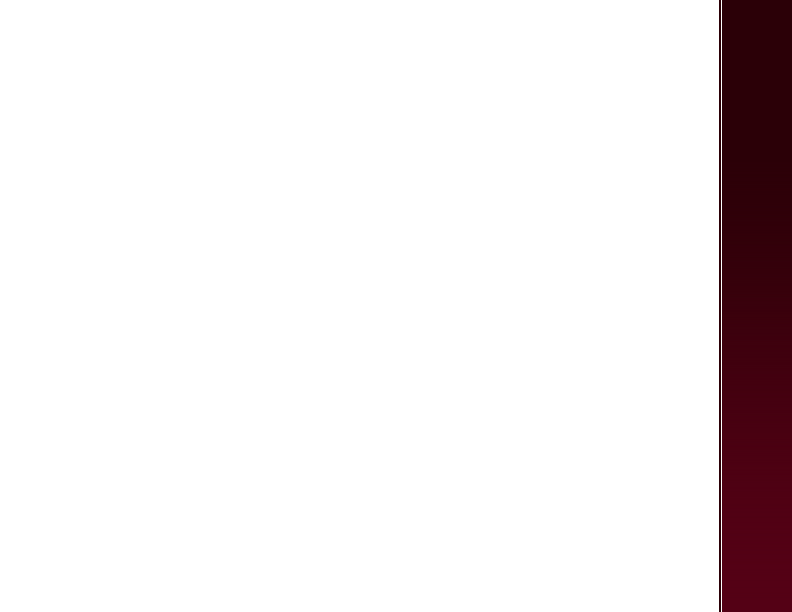 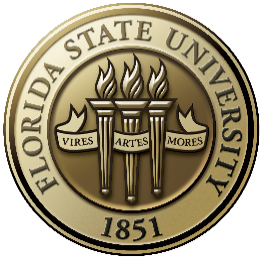 Interpersonal Effectiveness
We can reduce the impact of stress and manage conflict better by being interpersonally effective and skillful!
How?
By communicating assertively 
By setting boundaries 
By expressing needs 
By maintaining our self-respect
By strengthening supportive relationships and ending destructive ones
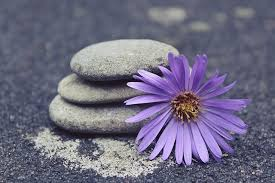 [Speaker Notes: Show website]
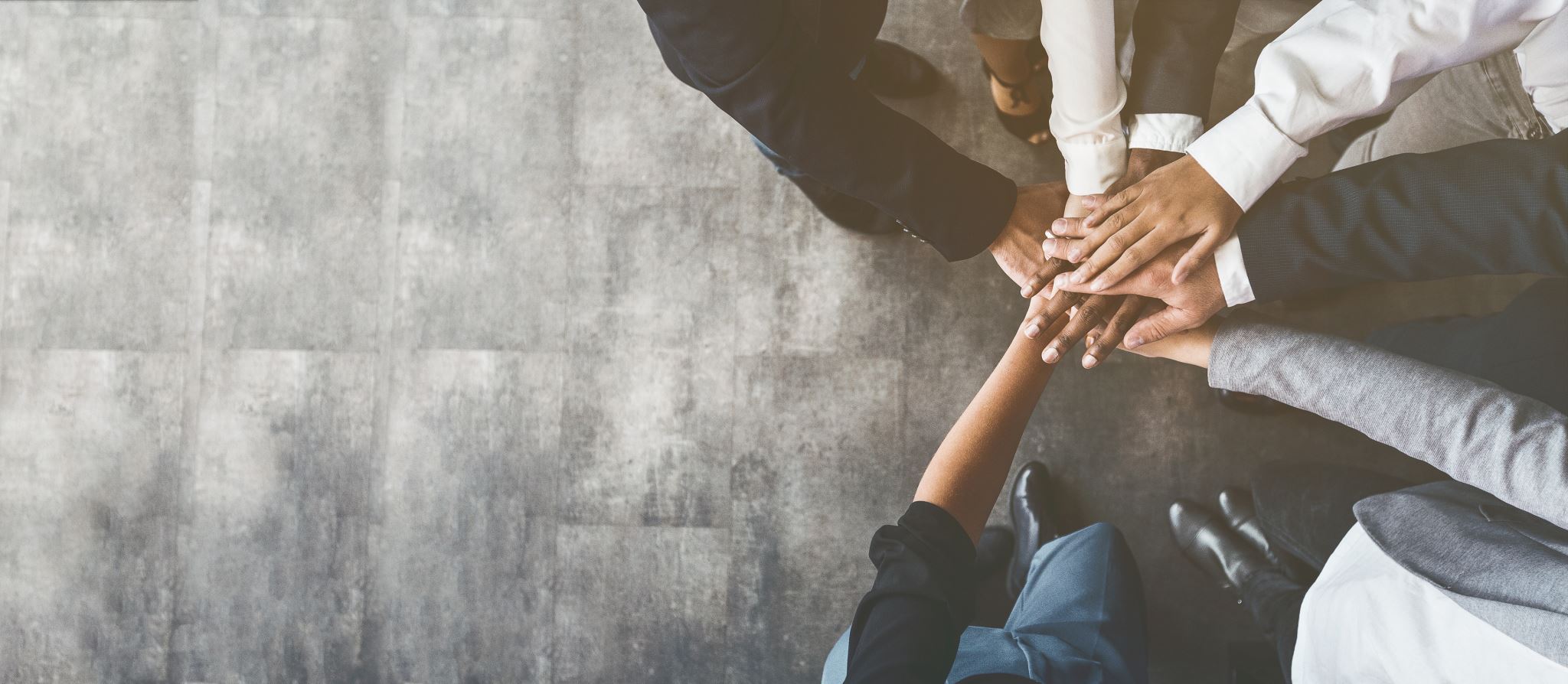 What does this mean for me?
Clarify your values and priorities 

 Assess current relationship investments

 Review your commitments 

 Manage your time well 

 Learn to ask for help and to say no 

 Build in leisure and pleasure into each day
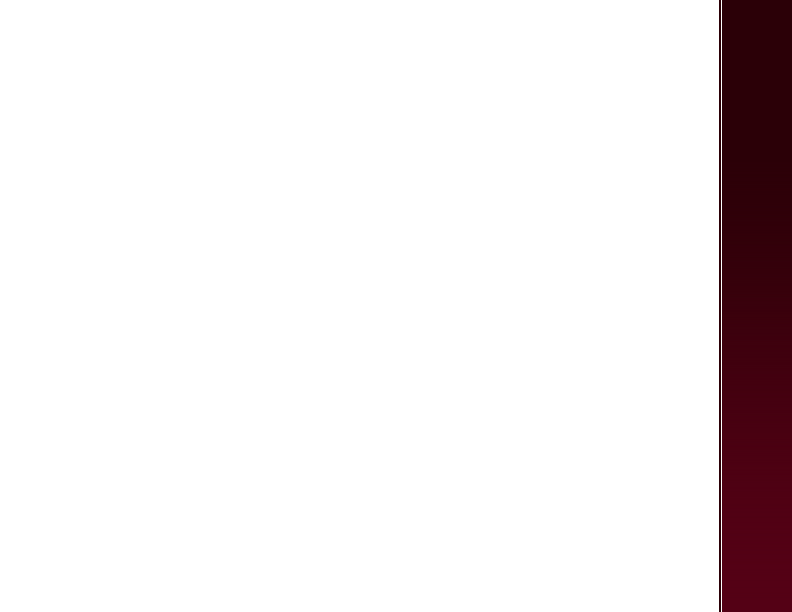 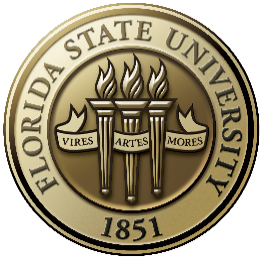 Questions? Feedback?Thank you!